Литературное чтение  1 класс
(обучение грамоте)

Тренажёр

Слоги
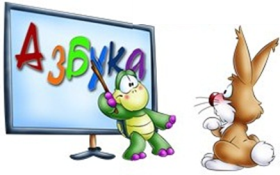 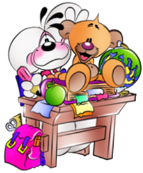 Часть V
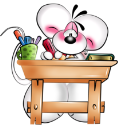 Матюшкина Анжелика Владимировна
учитель начальных классов
 ГБОУ СОШ № 680 г. Москвы
2013
Выбери схему слова:
Дом
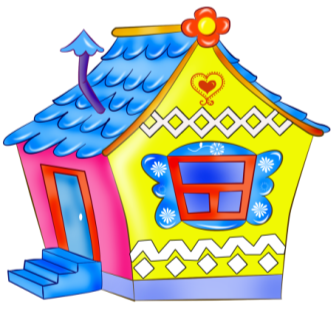 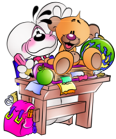 Выбери схему слова:
Паровоз
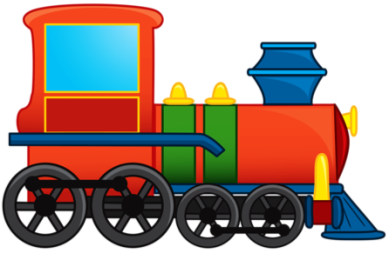 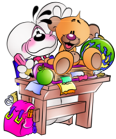 Выбери схему слова:
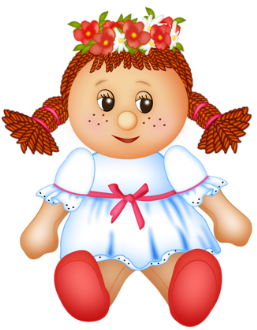 Кукла
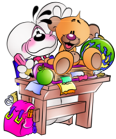 Выбери схему слова:
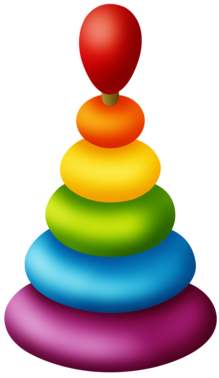 Пирамидка
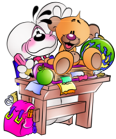 Выбери схему слова:
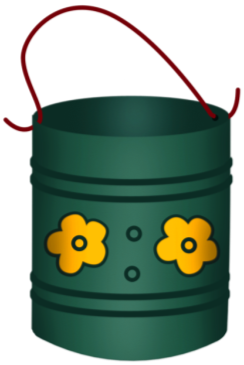 Ведро
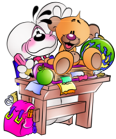 Выбери схему слова:
Радуга
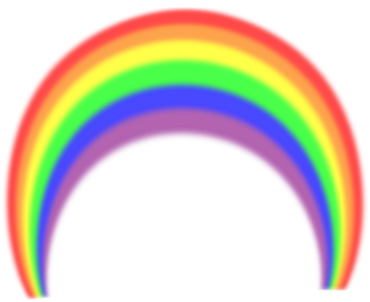 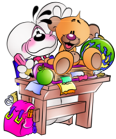 Выбери схему слова:
Бант
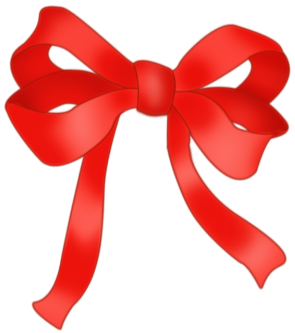 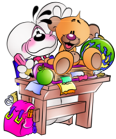 Выбери схему слова:
Паутина
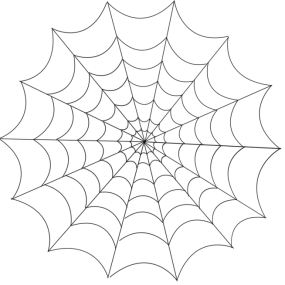 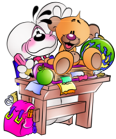 Выбери схему слова:
Ложка
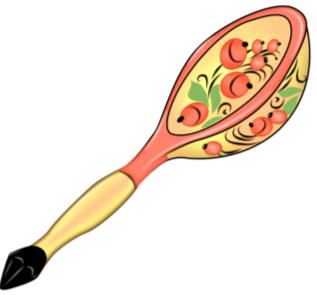 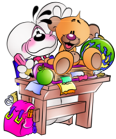 Выбери схему слова:
Торт
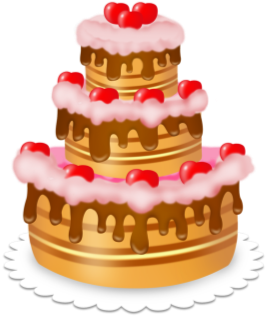 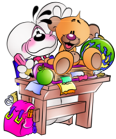 Выбери схему слова:
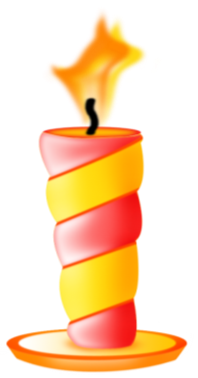 Свеча
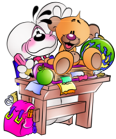 Выбери схему слова:
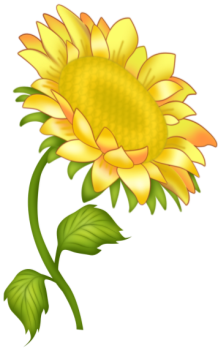 Подсолнух
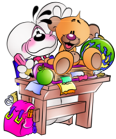 Выбери схему слова:
Ромашка
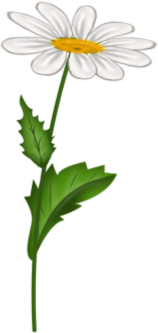 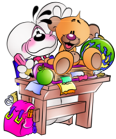 Выбери схему слова:
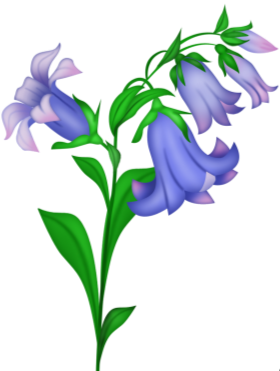 Колокольчик
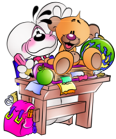 Интернет ресурсы
http://s05.radikal.ru/i178/1304/99/fadb6f176618.jpg  дидлы
http://forum.materinstvo.ru/uploads/journals/1279105835/j56918_1279180203.png  дом
http://img-fotki.yandex.ru/get/6426/137430761.18b/0_cf66c_635c36ac_L.png  кукла
http://s019.radikal.ru/i630/1309/62/7095d509cd94.png  паровоз, пирамидка
http://s018.radikal.ru/i501/1309/30/804b7d2ca0ec.png  предметы, автор отрисовок Елена У.
http://yvlena.blogspot.ru/  (персональный блог, наборы платные)
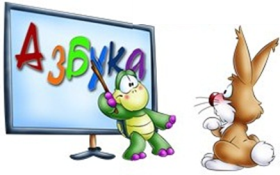 Спасибо художникам и авторам отрисовок
Звуковые файлы авторские, выполнены в программе Audacity